MMA708 - Analytical Finance II EXOTIC CAP PRICING18 December 2013
Authors: Patrik Konat, Manuel García Narváez

Lecturer:  Jan Röman
1
Content
Introduction ……………………………………………..… 3
Cap and floors …………………………………….……... 4
Pricing caps ……………………………………….……... 10
Exotic barrier caps …………………………….………. 13
Dual strike caps ………………………………………….. 14
Knock-out caps ……………………………………....…. 16
Sticky caps …………………………………………………. 18
Other exotic caps ……………………………………….. 19
2
Introduction
We are going to show what a cap and a floor are, and how to use Monte Carlo to price a cap.

Then, we will talk about exotic caps, their properties, and how to price two of them using the previous material.
3
Caps and floors
An interest rate cap (cap for short) is a derivative in which the buyer receives payments at the end of each period in which the interest rate exceeds the agreed strike rate.
Similarly, an interest rate floor (floor for short) is a derivative contract in which the buyer receives payments at the end of each period in which the interest rate is below the agreed strike rate.
A cap or floor can be seen as a portfolio of European Interest rate call options named caplets, or floorlets respectively, which are linearly combined. A cap can therefore be priced by adding the sum price of all individual caplets and floors as the sum of all floorlets.
4
Caps and floors
5
Caps and floors
6
Caps and floors
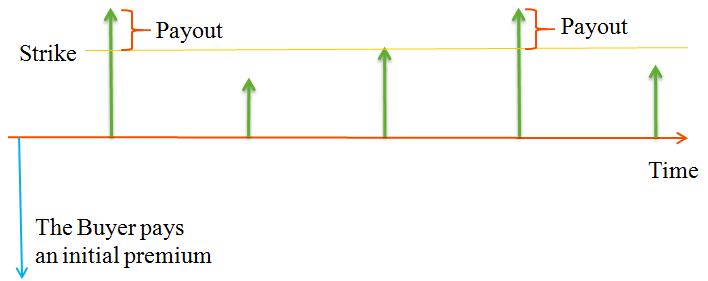 Cap payoff





Floor payoff
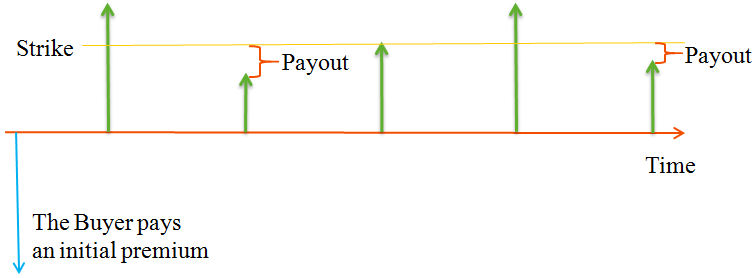 7
Caps and floors
8
Caps and floors
9
Pricing caps
Steps: 

	1) Put initial Libor rates.
	2) Simulate Wiener process.
	3) Calculate Libor.
	4) Calculate caplet and cap prices.
	5) Do average (Monte Carlo).
10
Pricing caps
In order to calculate Libor, we use the discretization of the following SDE that Libor satisfies:



which is 
 

where Li(Tk+1) is the forward Libor rate, δi  is ti+1 – ti, and W is the Wiener process.
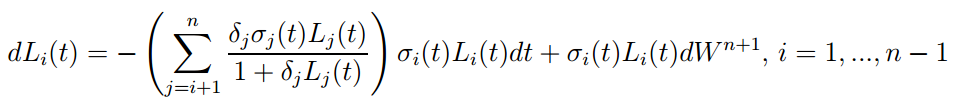 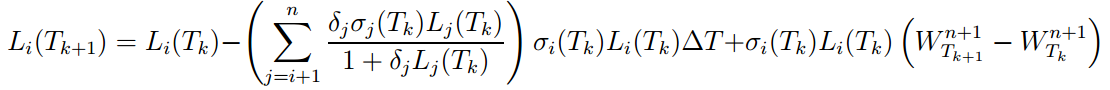 11
Pricing caps
We have also used that Ci(t) / Bn+1(t) is martingale under the Terminal measure, where Ci(t) is the present value of a caplet at time t, and Bn+1(t) is the bond price.

In the calculations, we have supposed that δ and the volatility are constants, in order to make things easier.
12
Exotic barrier caps
In addition to the plain vanilla caps there are several contracts traded on the international OTC market where the cash flow are similar to a plain vanilla cap, though the contract deviates in one or more aspects.
Therefore, the pricing of a cap will look considerably different depending on what parameters are being changed. 
An cap whose payoff depends if the underlying asset has reached a predetermined level or barrier is known as a barrier cap. We are going to focus on dual strike, knock-out and sticky caps.
13
Dual strike caps
A dual strike cap (N-cap or indexed strike cap) is similar to a cap with a cap rate of K1 in periods when the underlying floating rate l(t+δ, t) stays below a pre-specified level l, and similar to a cap with a cap rate of K2, where K2 > K1, in periods when the floating rate is above l. 

Hence the Dual strike cap work as one out of two different caps depending on whether or not the trigger has been activated. Due to the change in its strike rate, dual strike caps are cheaper than ordinary caps.
14
Dual strike caps
For this reason, an investor would like to purchase a dual strike cap in order to get a cheaper cap, but getting a lower premium if the Libor rate is high. An investor would like to sell it because he will be protected against higher Libor, but, on the other hand, the price will be lower than if he would sell a standard cap. 

Example: If an investor buys an N-cap with first strike rate equal to 5%, trigger at 10% and second strike rate at 14%. If Libor is lower than 5% in a payment date, then the payoff is zero. If Libor is between 5% and 10%, the payoff is Libor-5, since the strike rate will be 5%. If Libor is between 10% and 14%, the payoff is zero, since now the strike rate is 14% (in a standard cap, the payoff would be Libor-5). Finally, if Libor is greater than 14%, the payoff is Libor-14 (in a standard cap, the payoff would be Libor-5).
15
Knock-Out caps
16
Knock-out caps
Example: An investor is very profitable if the Libor is greater than 15%. The rate is currently at 8%. To protect himself the investor purchases a knock-out cap, with trigger equal 15%. It is cheaper than buy a standard cap, and if the Libor is greater than 15%, he does not get payments from the cap, but still manages to be in the money.
17
Sticky caps
A sticky cap is like a standard cap, the only difference is its strike rate, which is given by K1 = min [K, m] and Ki = min [min {Ki-1, Li-1} + X, m], for i>1, where X is the spread, and m is some level. 
For instance, if we have s sticky cap with spread equal to 2%, level equal 10%, if the previous strike rate was 5%, and the previous Libor was 6%, then the today’s strike rate is min[ min {5, 6} + 2, 10] = min [7, 10] = 7%. 
Each payment in the sticky cap depends on all previous payments. Then, the cap is said to be path-dependent.
18
Other exotic caps
Bounded cap: it is like a standard cap, but when the sum of payments received so far is greater than some specified level, then the payoff will be zero.
Ratchet cap: it is like a standard cap, the only difference is its strike rate, which is given by K1 = min [K, m] and Ki = min [Ki-1 + X, m], for i>1, where X is the spread, and m is some level. 
Flexi cap (or auto cap): it is like a standard cap, but only the first n in-the-money caplets are exercised (n is lower than the number of cash flows).
Chooser cap: it is a flexi cap where the holder can choose the caplets to exercise.
19